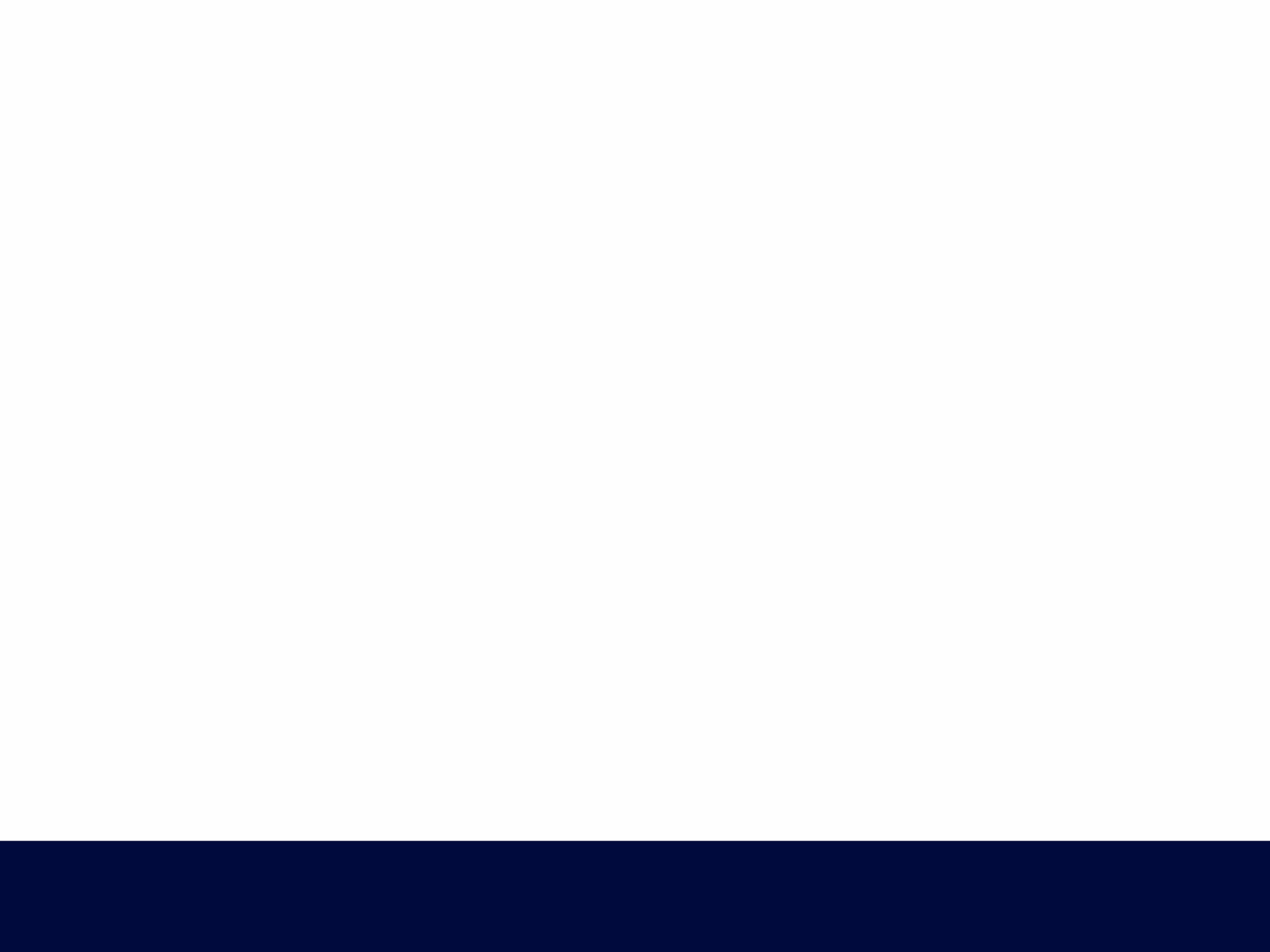 Commanding
Officer
CAPT Randy Hartnett
Leading
Chief
AMTCM Katt Brown
Flight
Operations
CDR Steve Cerveny
Executive
Officer
CDR Brian Kostecki
Executive
Director
Mr. Ed Gibbons
Command 
Master Chief
MSTCM Ann Logan
Chief of
Contracting
Mr. David Burgess
Safety /
Environmental Health
LCDR Mark Haines
Information
Systems
CDR Jeremy Courtade
Aviation
Logistics
CDR Dave Hatchett
Business
Operations
CDR Brett Walter
Industrial
Operations
CDR Rich Kuzak
Engineering
Services
CDR Matt Walker
Short Range 
Recovery PL
CDR Craig Murray
Medium Range 
Recover PL
CDR Mark Lay
Medium Range 
Surveillance PL
CDR Phill Thisse
Long Range 
Surveillance PL
CDR Mike Danish
ORGANIZATIONAL CHART
[Speaker Notes: Here’s the ALC’s Organizational chart.  

The product lines are highlighted in orange and
support divisions are highlighted in red.
Three others in teal boxes

ALC’s two distinct functions: logistics center and essentially as an Air Station with a Flight Operations Division
~100-150 aircraft movements (primarily ferry flights to and from Air Stations) 
2,200 total flight hours across all platforms.  
Maintain pilot and aircrew proficiency

Additionally: Safety & Environmental and Contracting Divisions]